ORACLES Forecast Briefing(Aerosols)
12 August 2017
Morning
Saturday August 12 (12z) WRF-AAM today
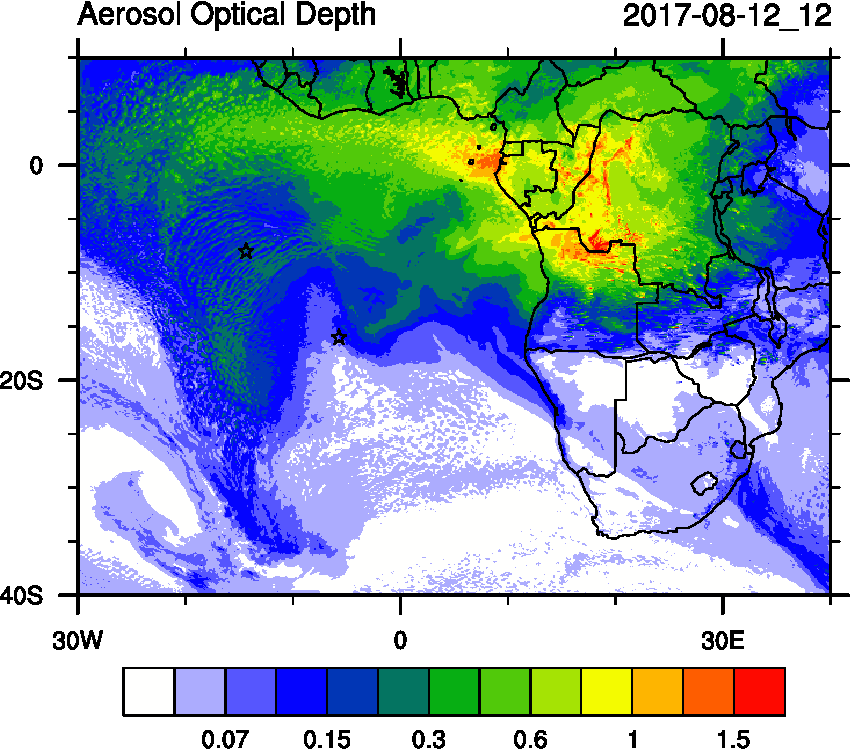 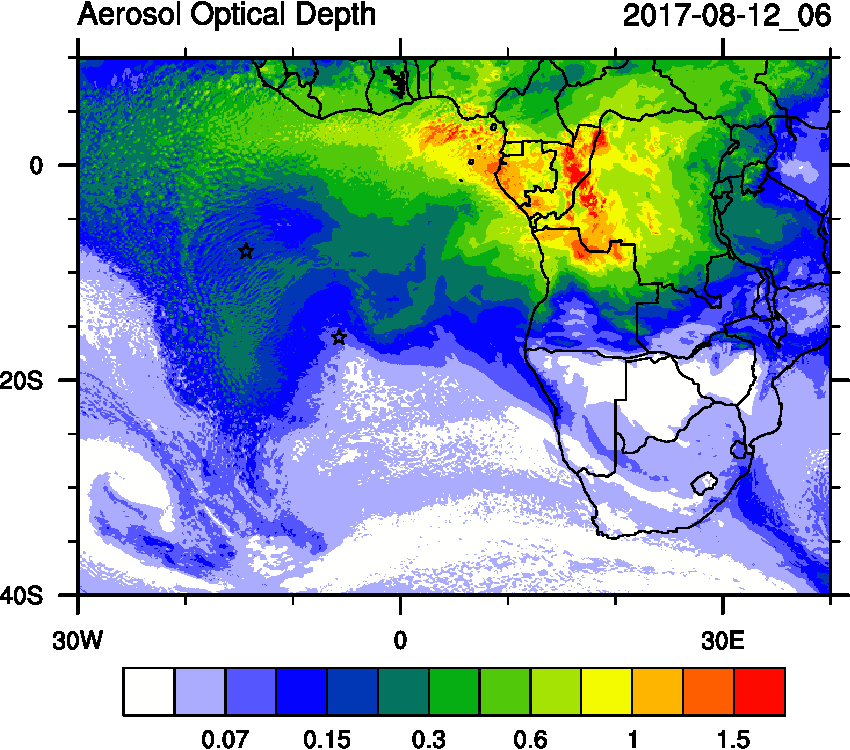 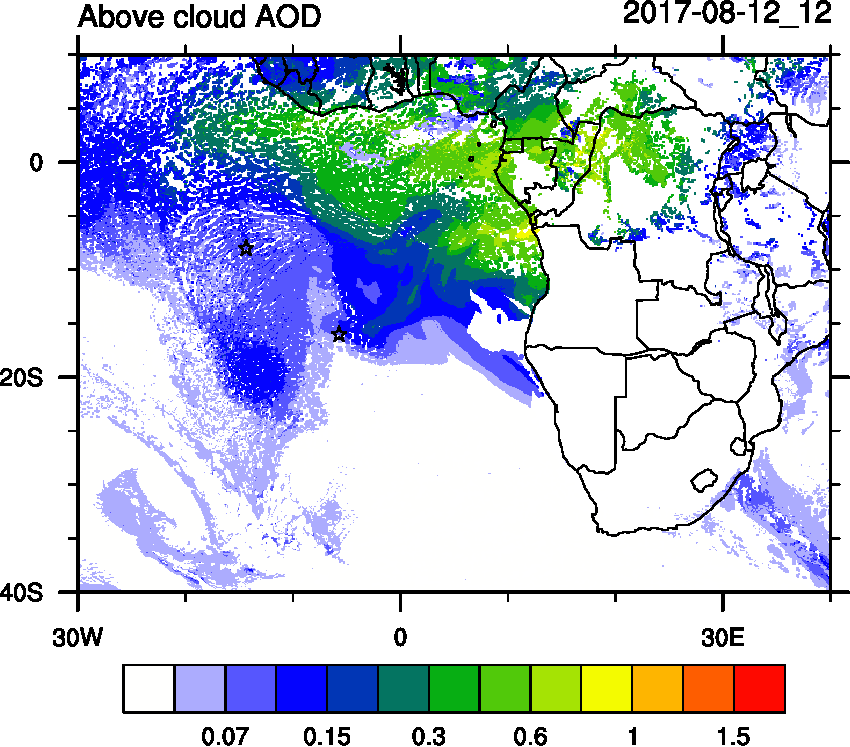 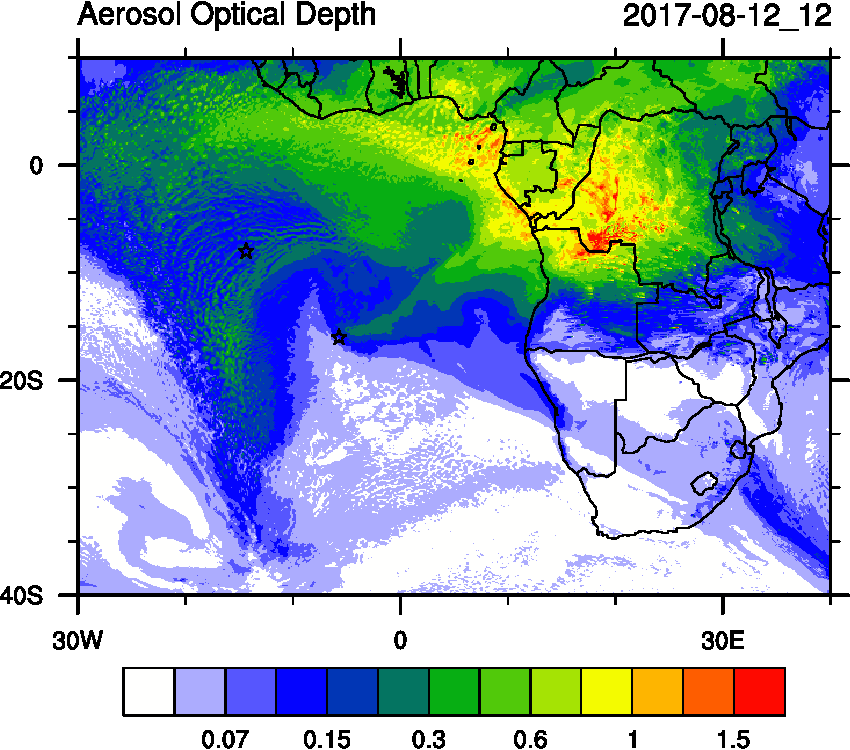 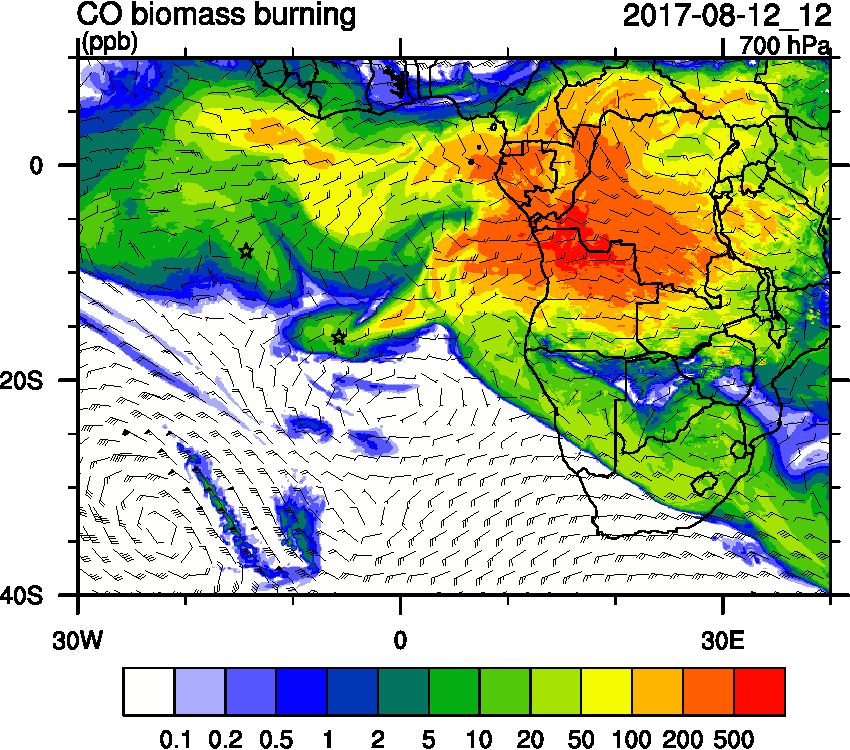 GMAO Global Modeling and Assimilation Office
2
Saturday August 12 (12z) WRF-AAM
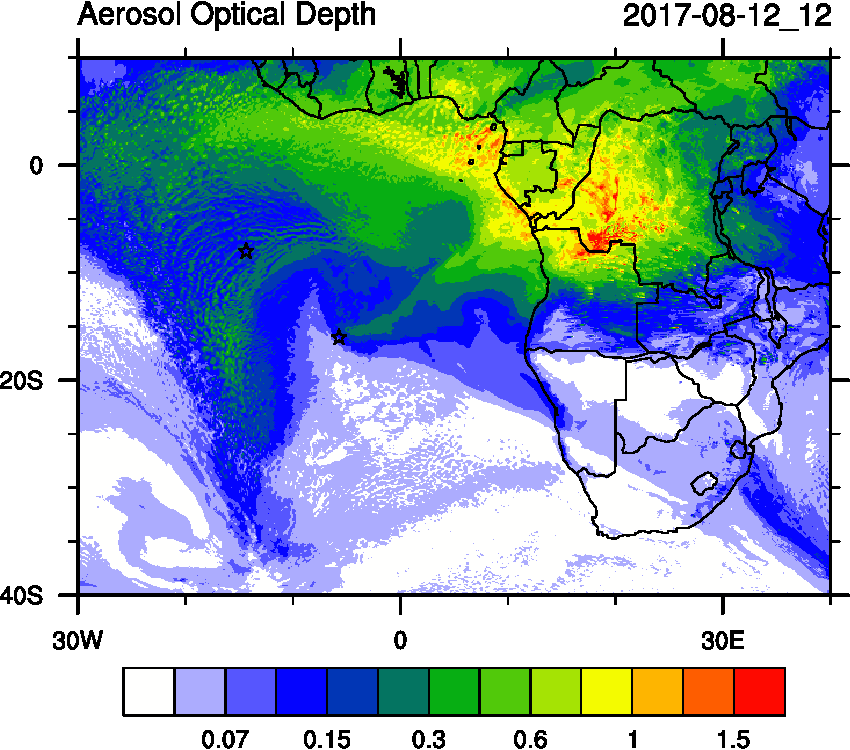 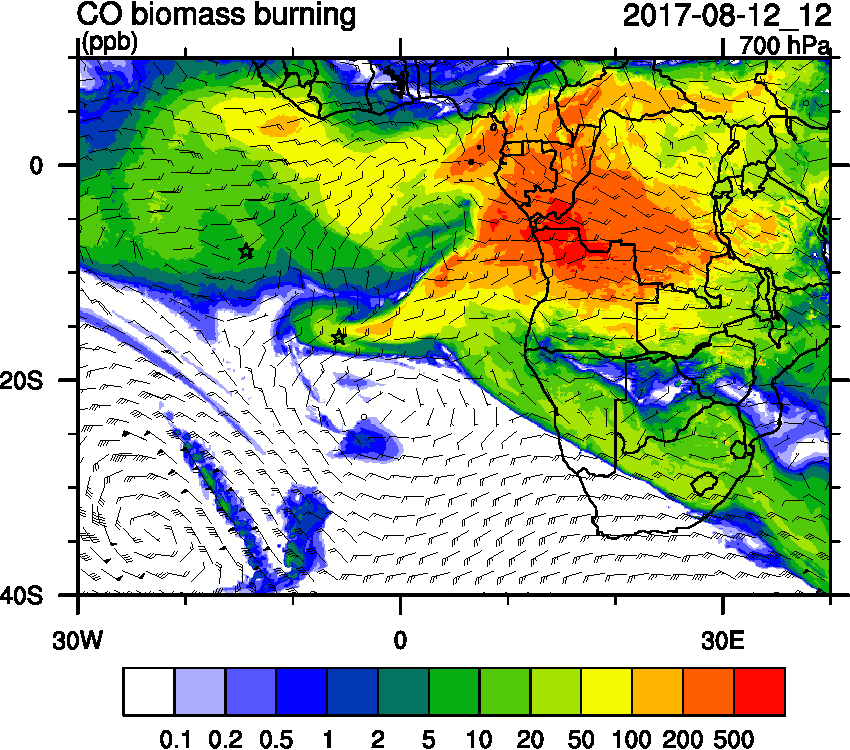 GMAO Global Modeling and Assimilation Office
3
Saturday August 12 (12z) newest
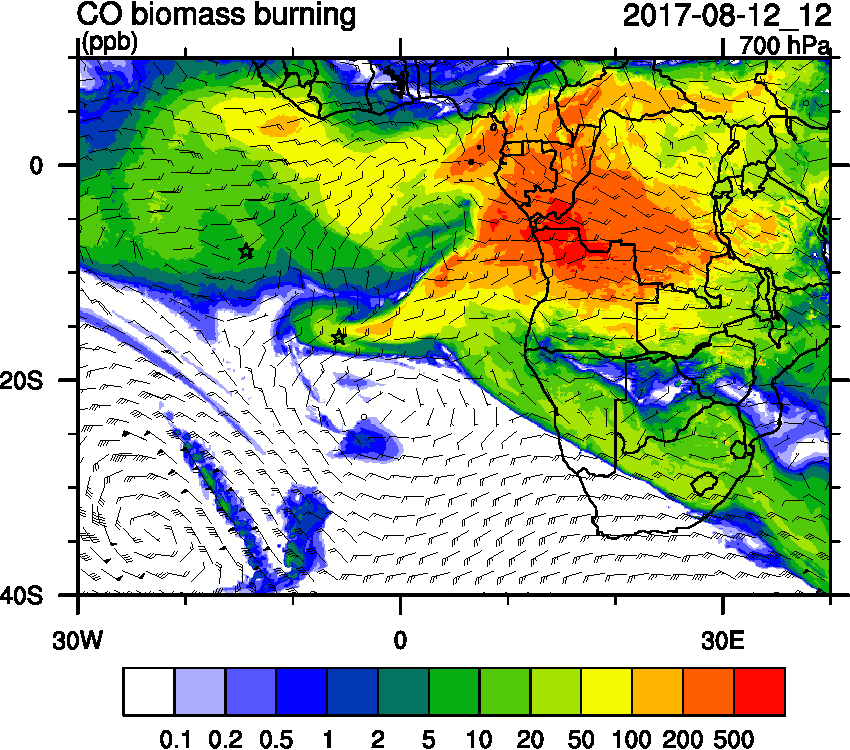 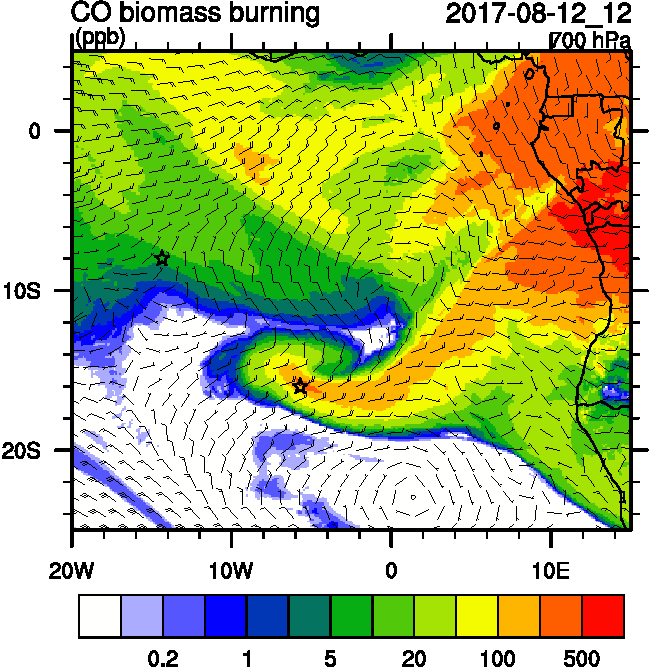 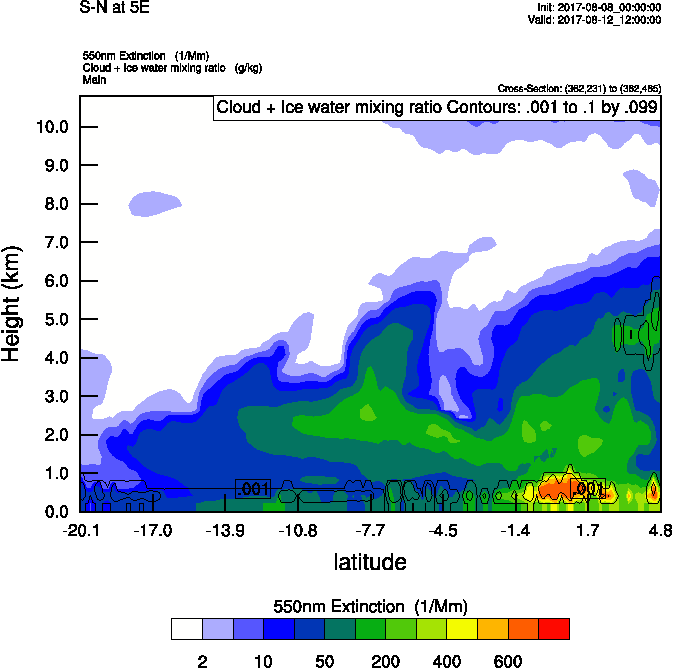 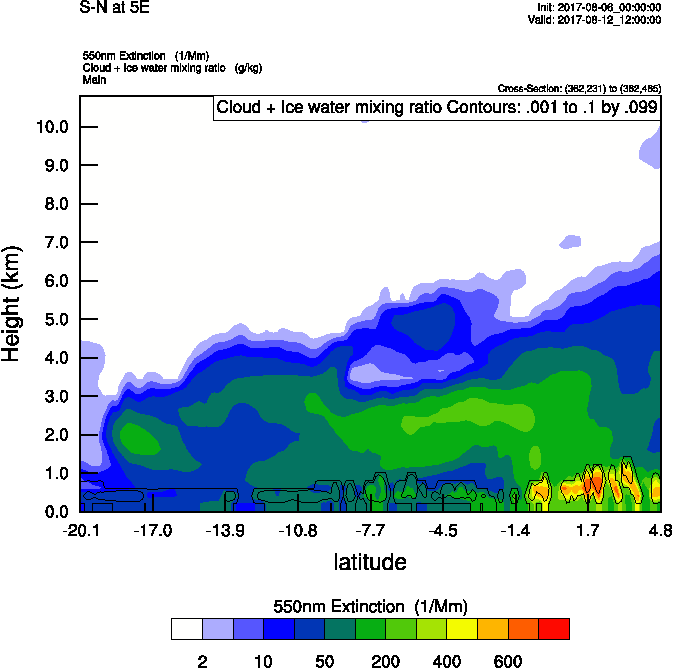 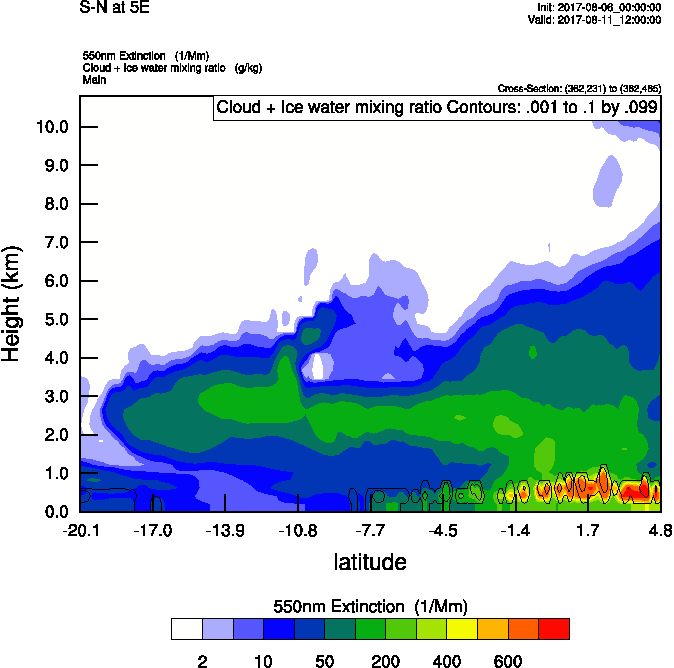 GMAO Global Modeling and Assimilation Office
4
Saturday August 12 (12z)
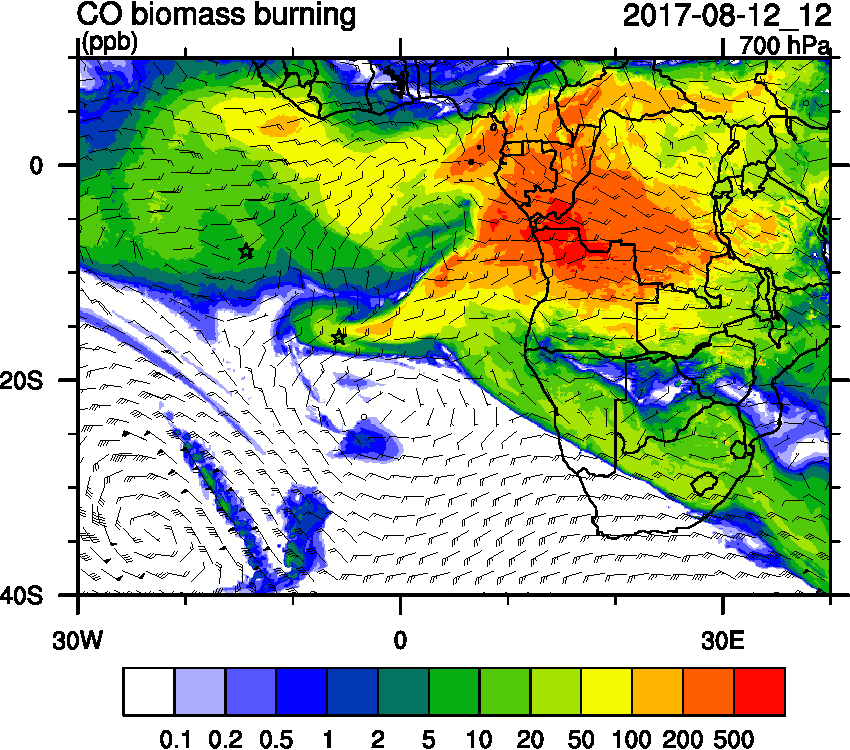 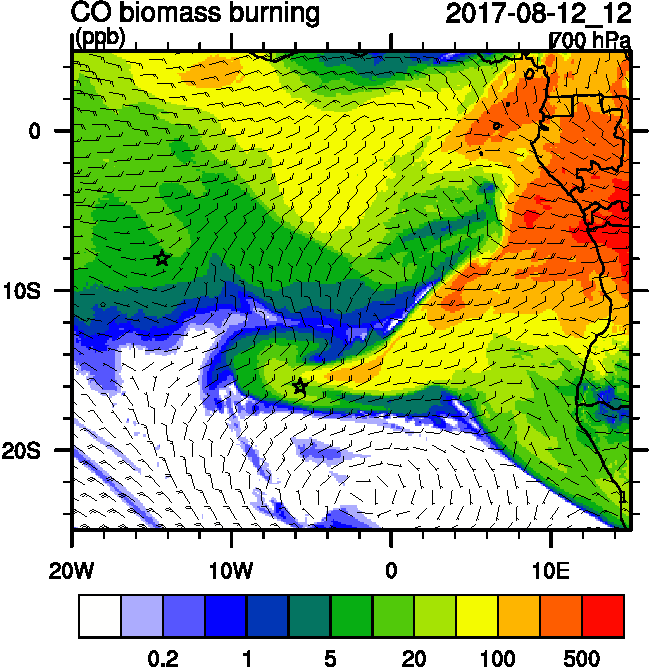 GMAO Global Modeling and Assimilation Office
5
Saturday August 12 (12z)
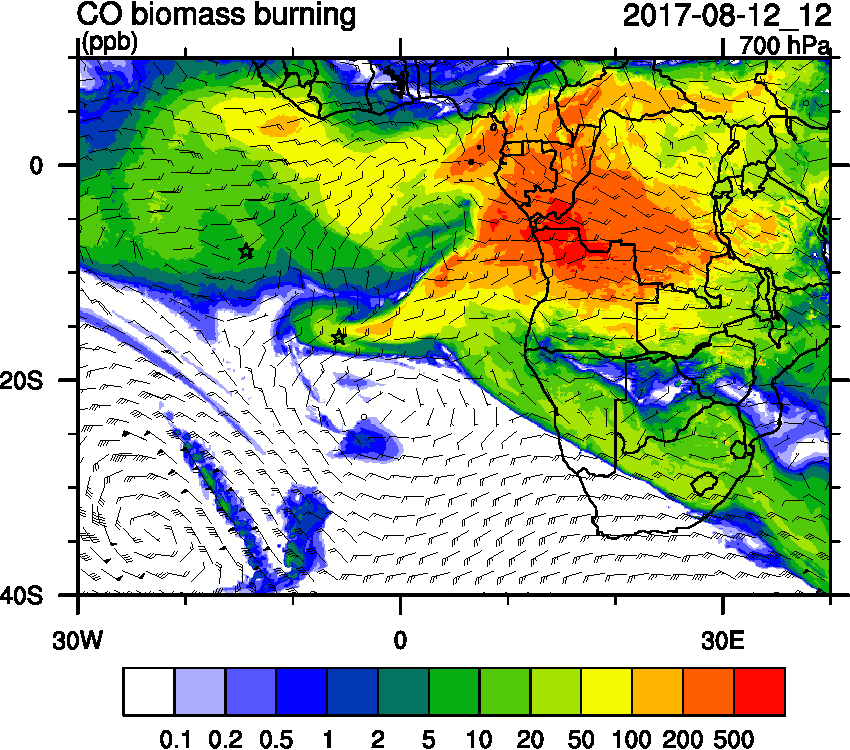 GMAO Global Modeling and Assimilation Office
6
Saturday August 12 (12z) newest
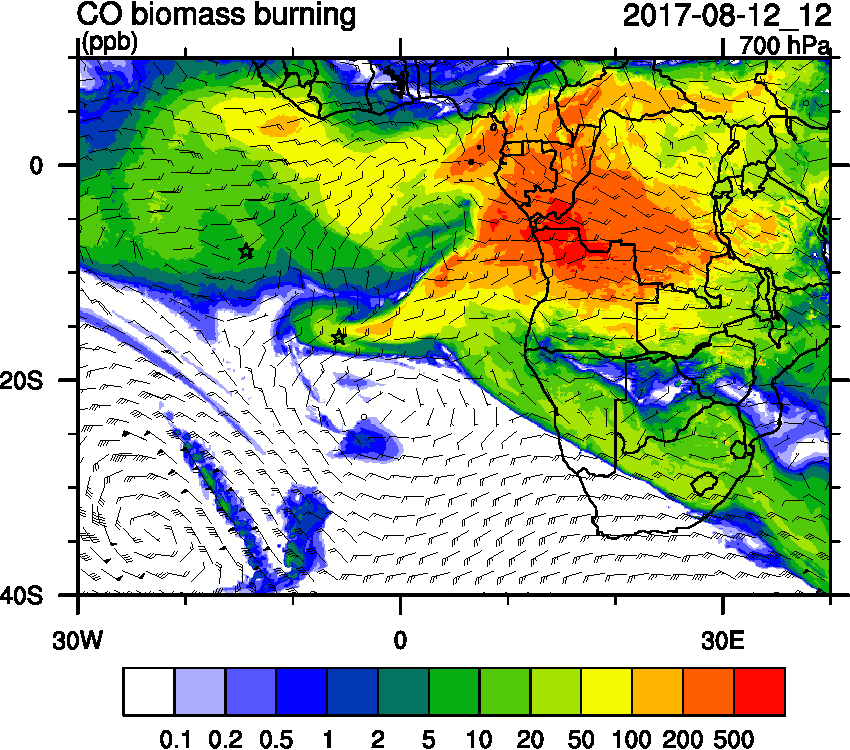 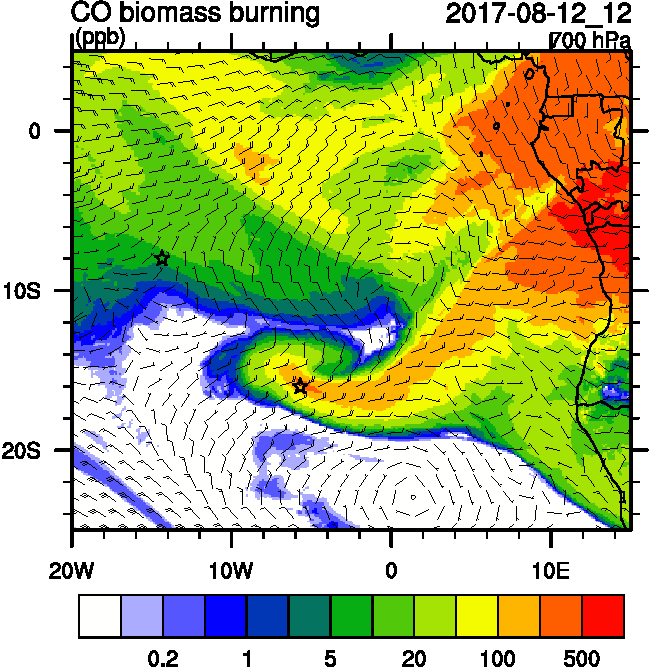 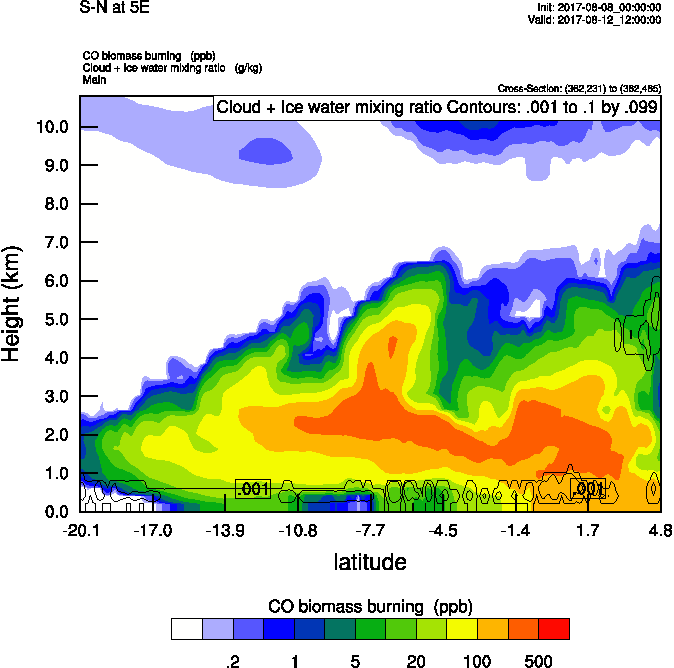 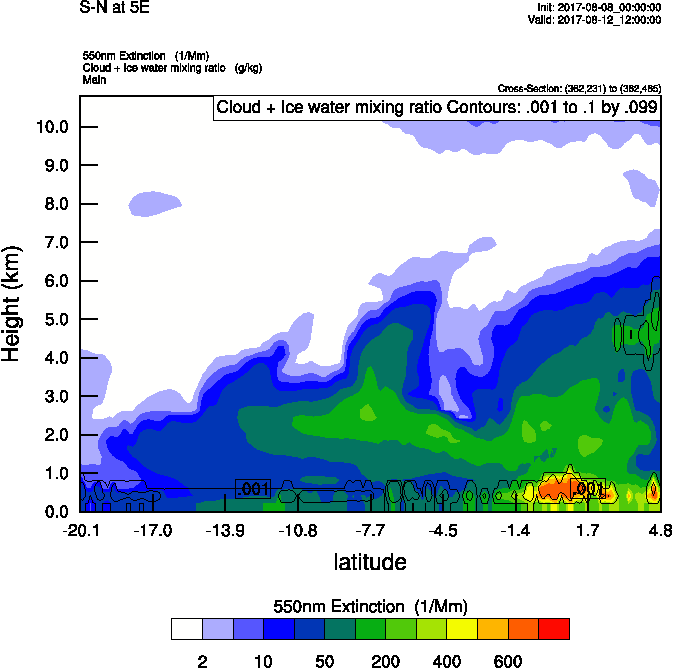 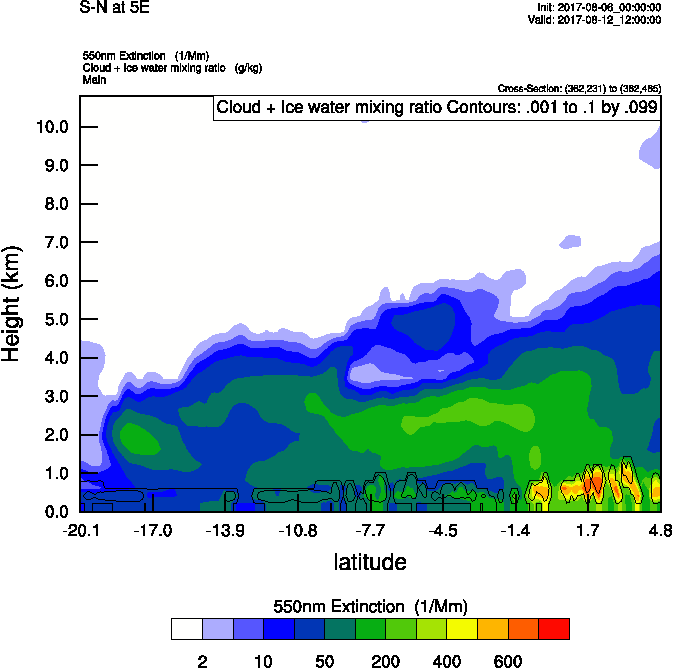 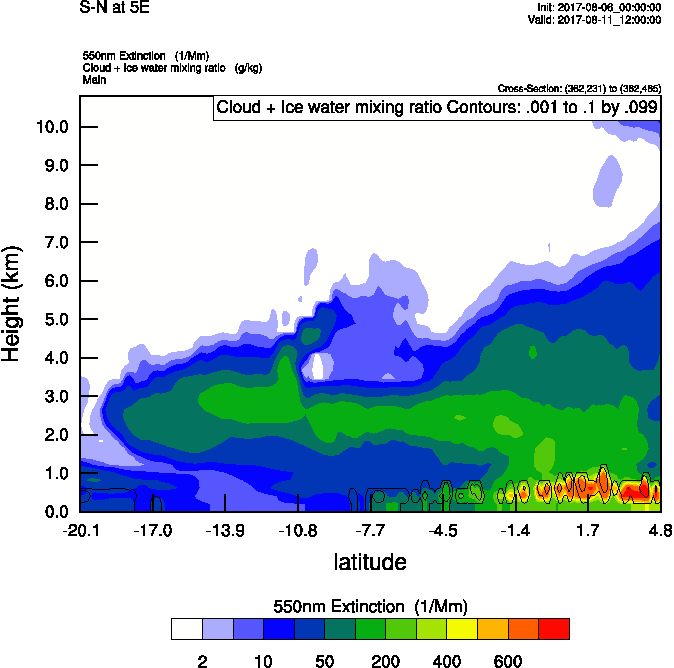 GMAO Global Modeling and Assimilation Office
7
Saturday August 12 (12z) newest
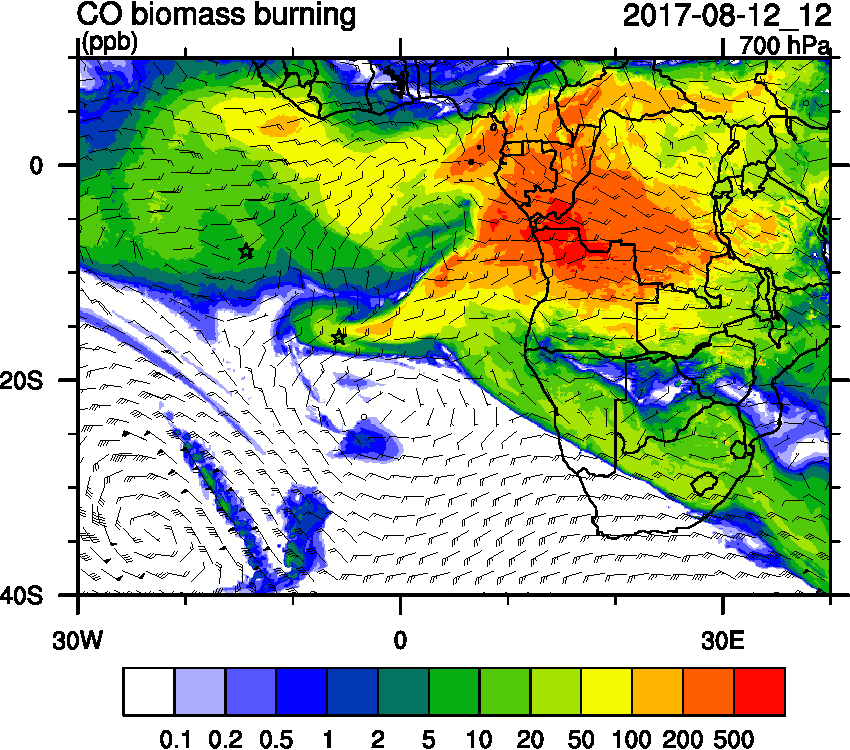 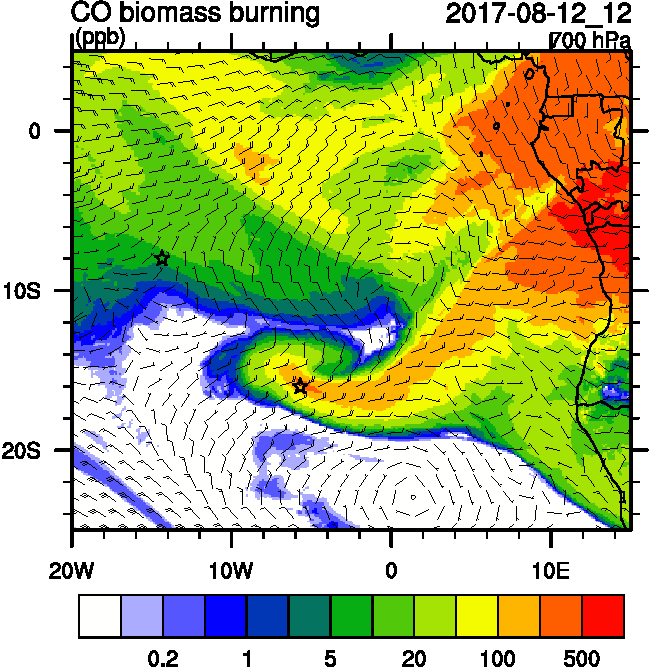 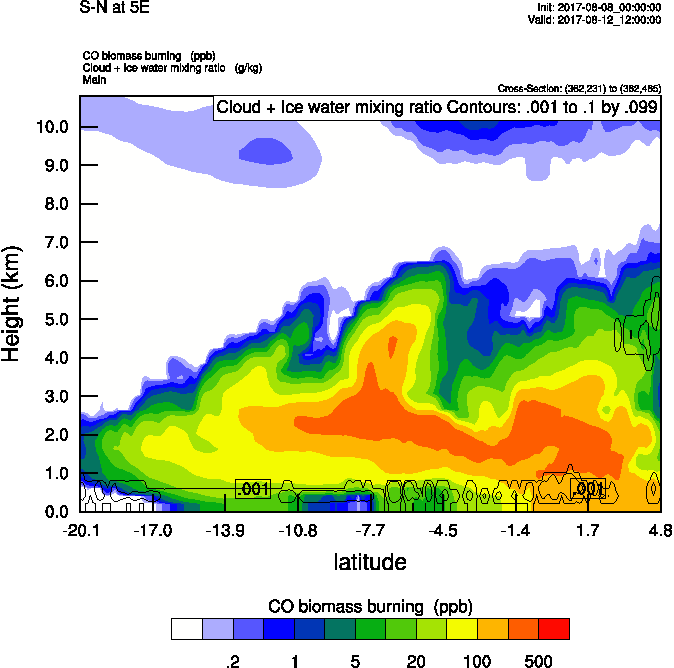 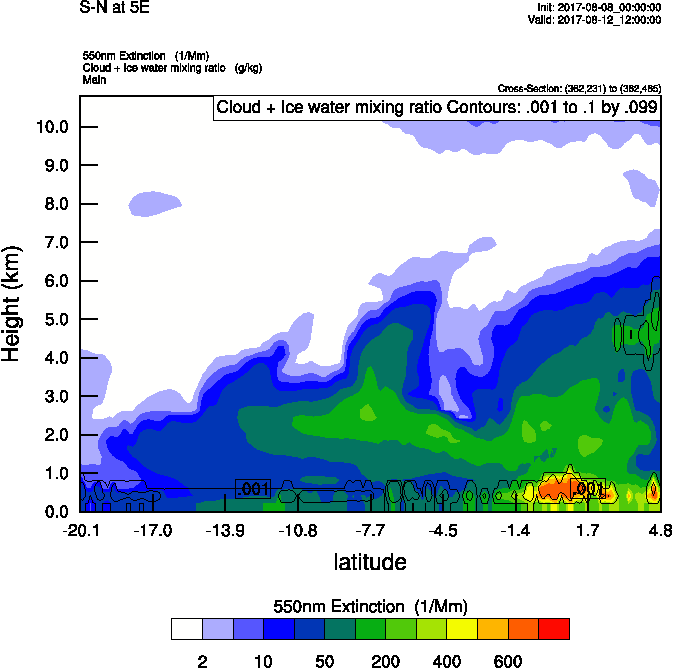 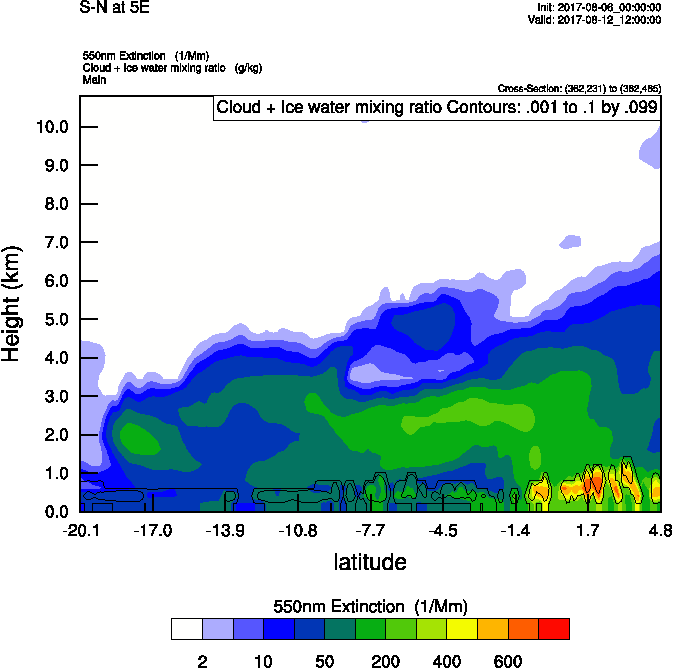 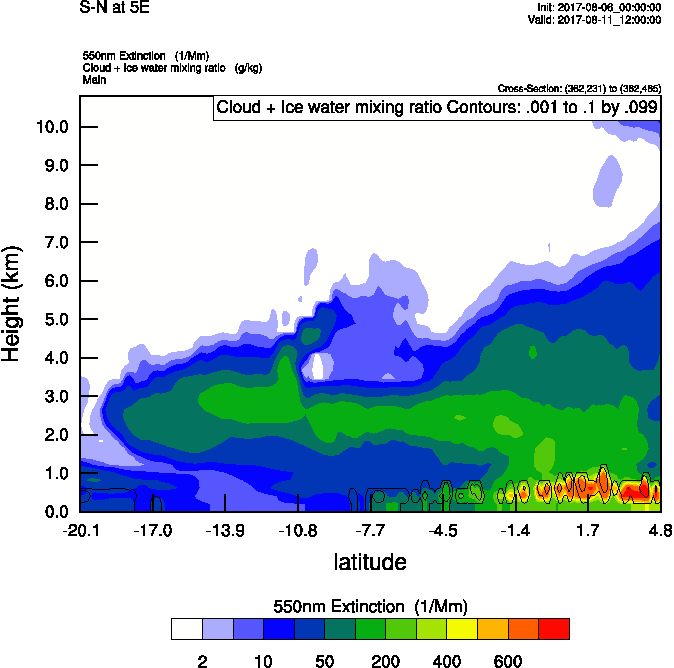 GMAO Global Modeling and Assimilation Office
8
Saturday August 12 (12z) newest
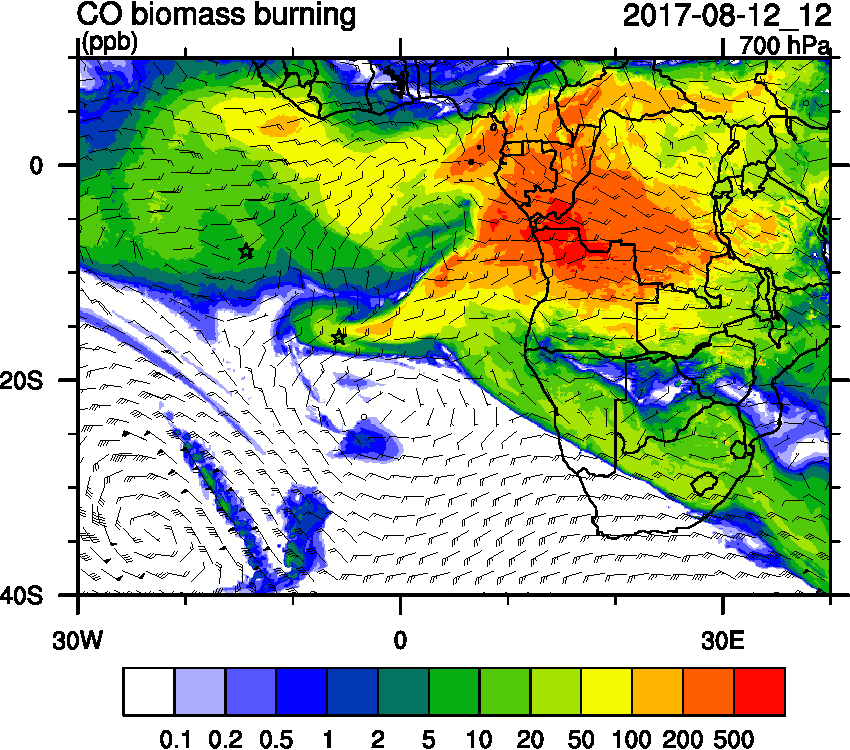 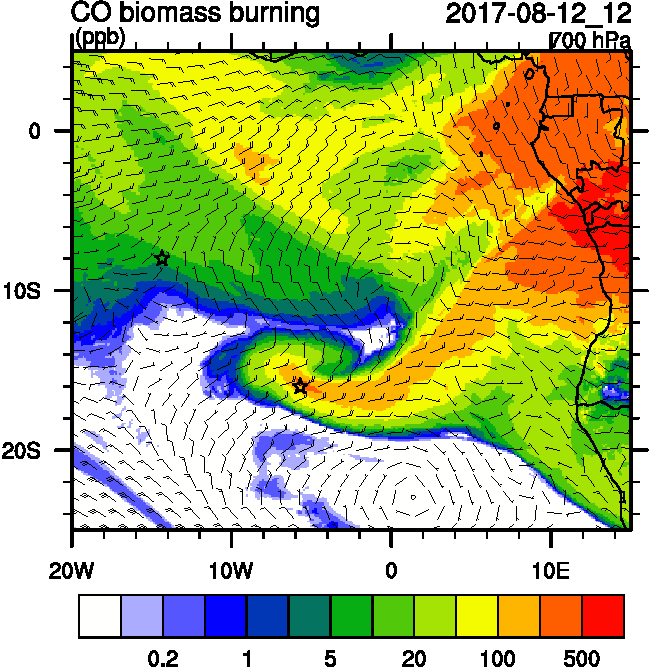 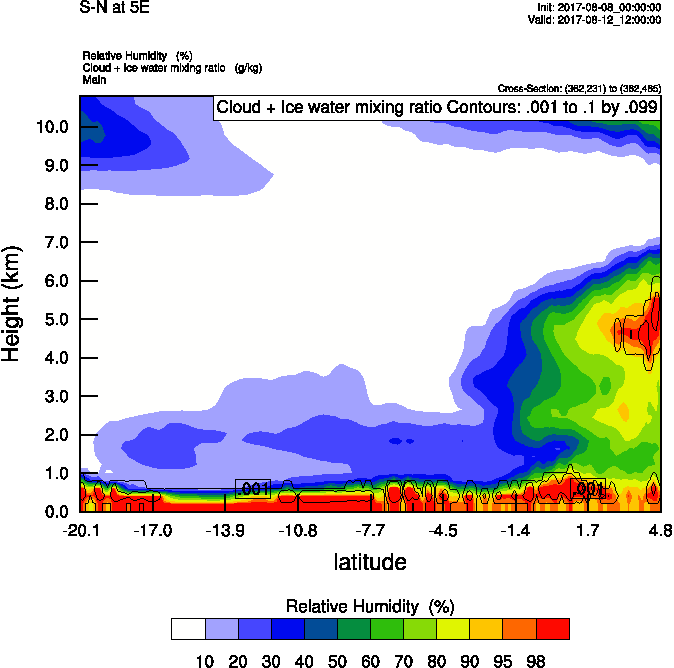 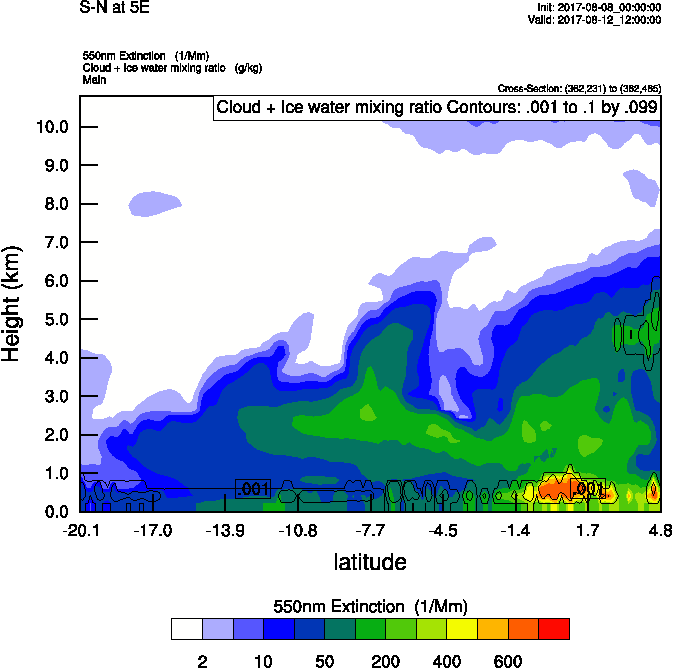 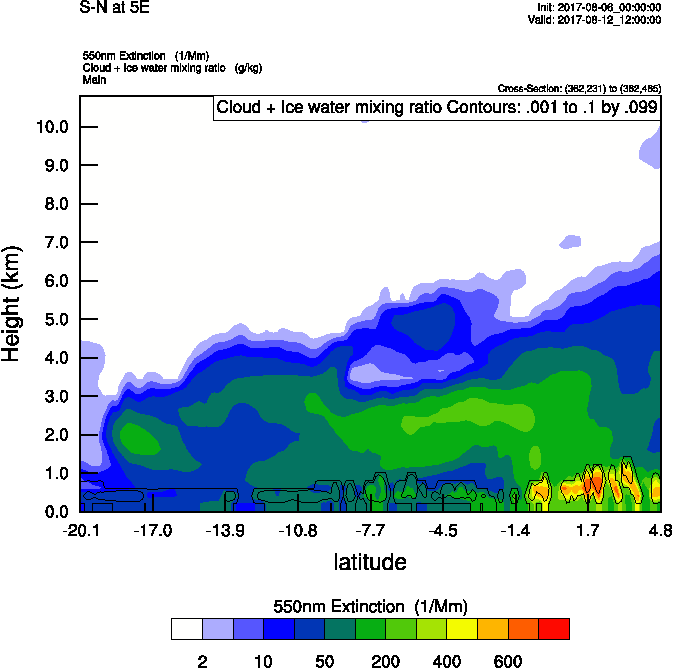 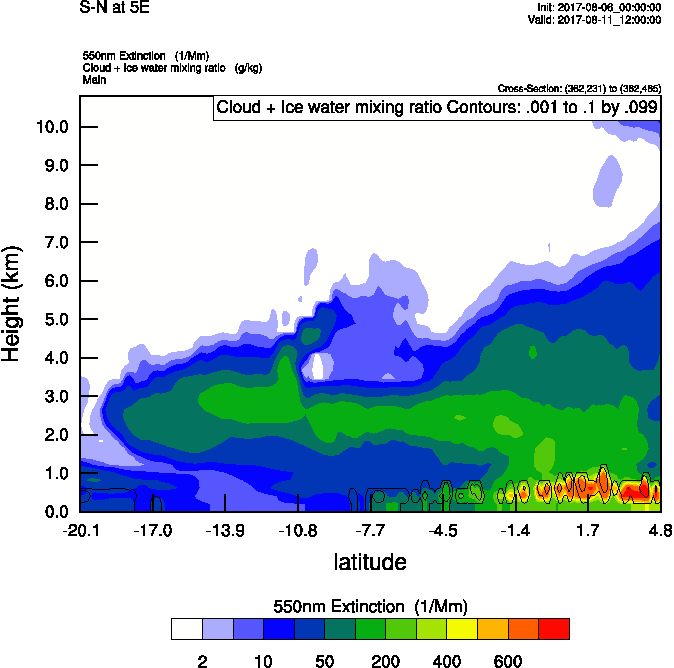 GMAO Global Modeling and Assimilation Office
9
Saturday August 12 (12z) newest
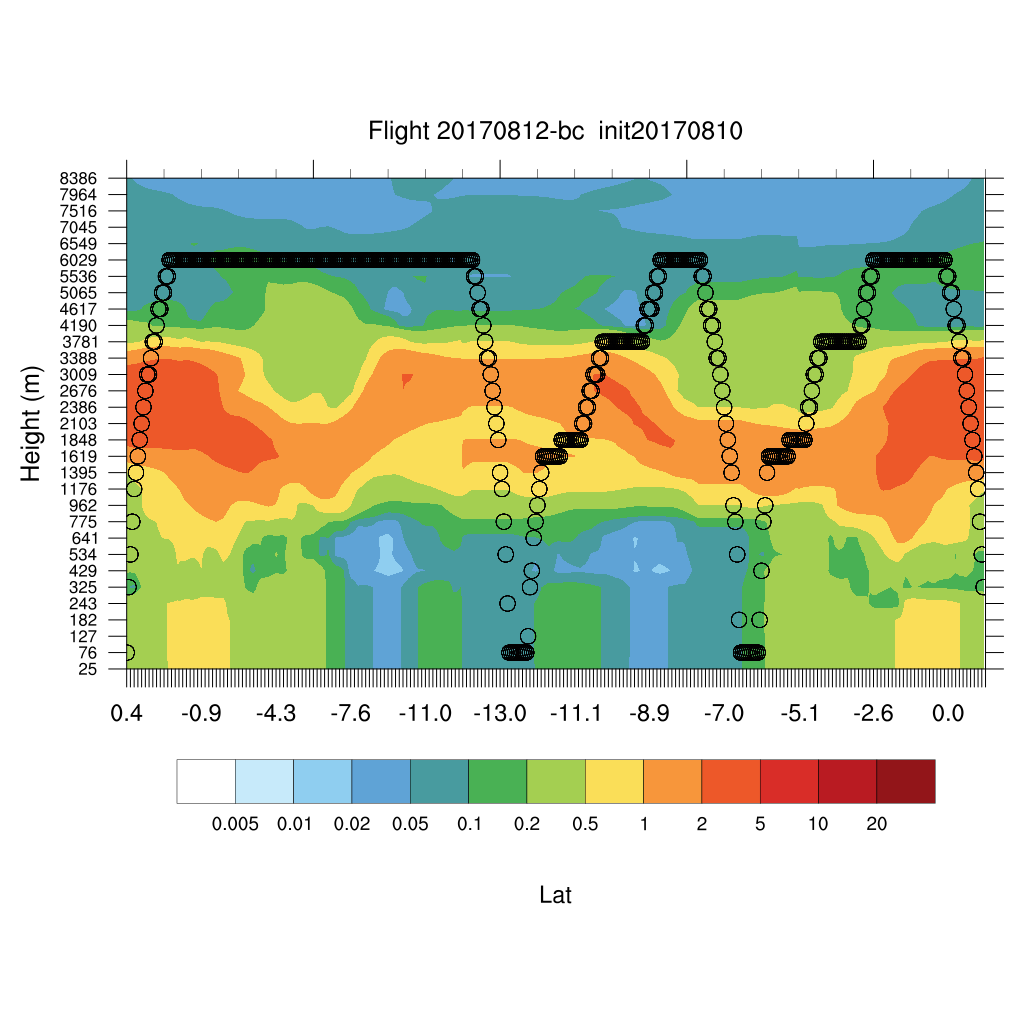 GMAO Global Modeling and Assimilation Office
10
GMAO Global Modeling and Assimilation Office
11